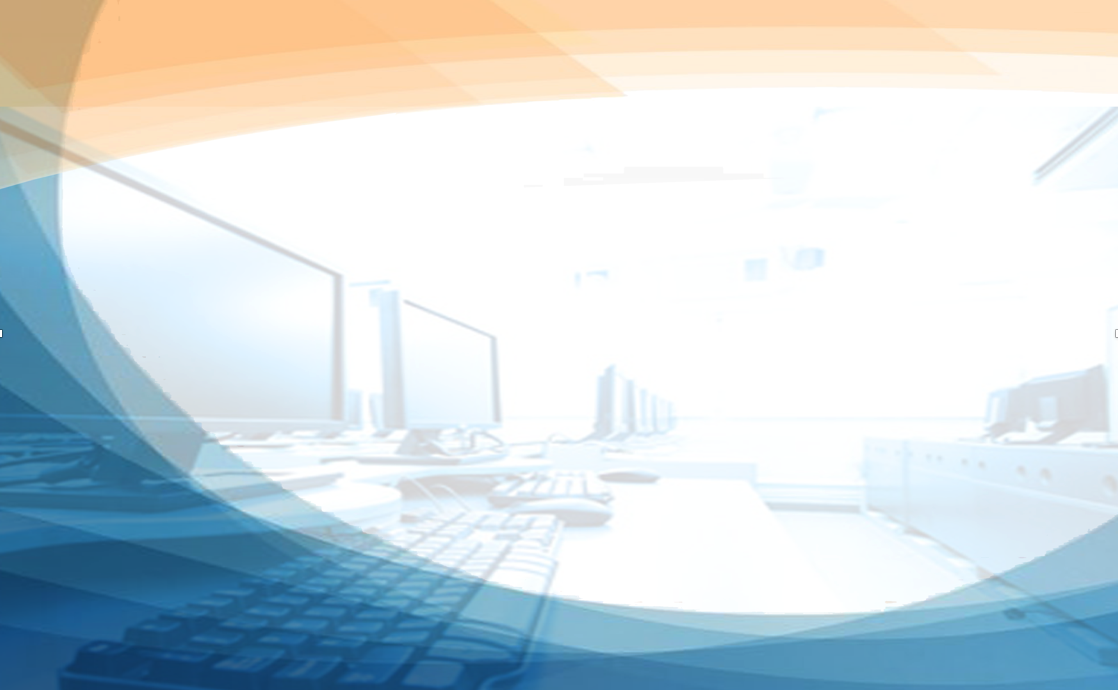 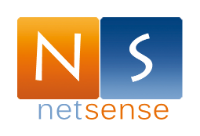 LAVORO AGILE 
ASPETTI FORMALI E CONSIGLI TECNICI
Renato Narcisi – NetSense S.r.l.
LAVORO AGILE – PIANO FORMALE
In deroga alle disposizioni vigenti (richiesta/autorizzazioni e comunicazioni ad enti preposti)
Non è necessaria alcuna Informativa sul trattamento dei dati
E’ necessario impartire disposizioni tecniche (modulo da noi prodotto)
caso senza Segreteria Multiterminale
caso CON Segreteria Multiterminale
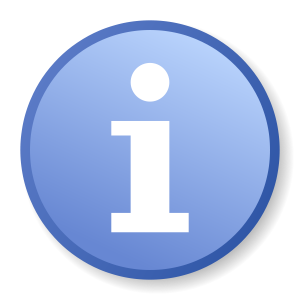 LAVORO AGILE – PIANO SOSTANZIALE
Prevedere una ri-direzione di chiamata o un risponditore vocale che rimanda al sito o alla mail

Gli ATA da casa potrebbero lavorare controllando da remoto i PC dell’ufficio
predisporre il telecontrollo delle postazioni di segreteria
mantenere il PC della scuola acceso

Segreteria multiterminale (tutti i PC di segreteria “girano” di fatto dentro un server e risultano accessibili in sicurezza da qualsiasi altra postazione, attraverso la rete Internet”
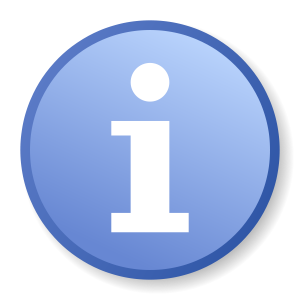